Innovation by Education
Geïntegreerd Werken
Docent: Kato Van der Borght
Academiejaar 2022 -2023
Digitaal Leerpad
Waarom deze keuze…?
2
- Innoveren- GELIJKE KANSEN- Mobiel- duurzaam
WWW.INNOVATIONBYEDUCATION.BE
3
iNNOVEREND
DIGITALE SKILLS
EIGEN LEEFWERELD
MODERN ONDERWIJS
ZELFGESTUURD
ONTDEKKEND
4
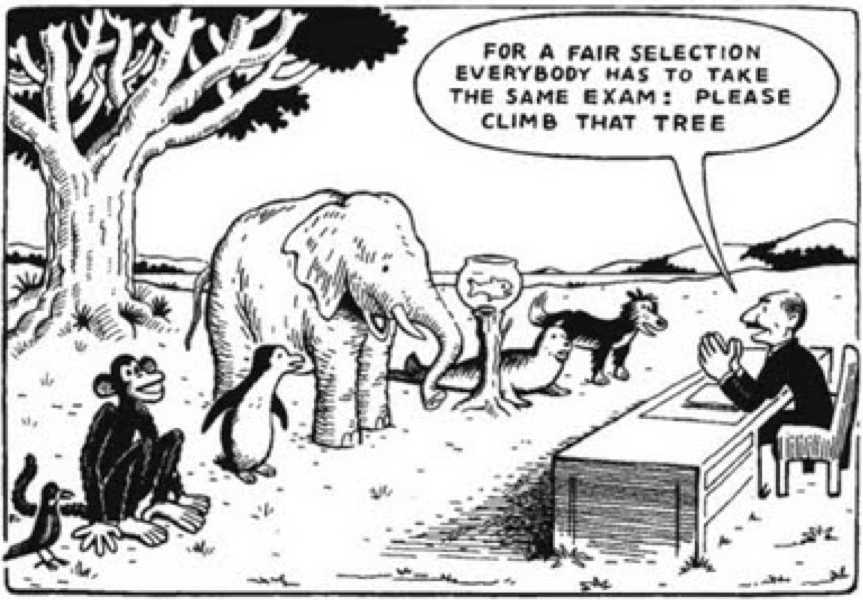 Gelijke onderwijskansen
GELIJKE KANSEN
DEZELFDE MOGELIJKHEDEN
KENNIS ONTWIKKELEN
ARMOEDEBESTRIJDING
5
Mobiel
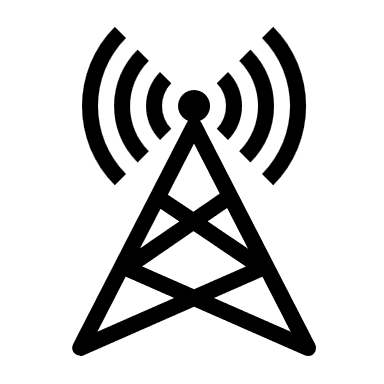 GSM
LAPTOP
APP
ALTIJD BEREIKBAAR
COMPACT
THUIS
SCHOOL
STAGEPLEK
ERASMUS
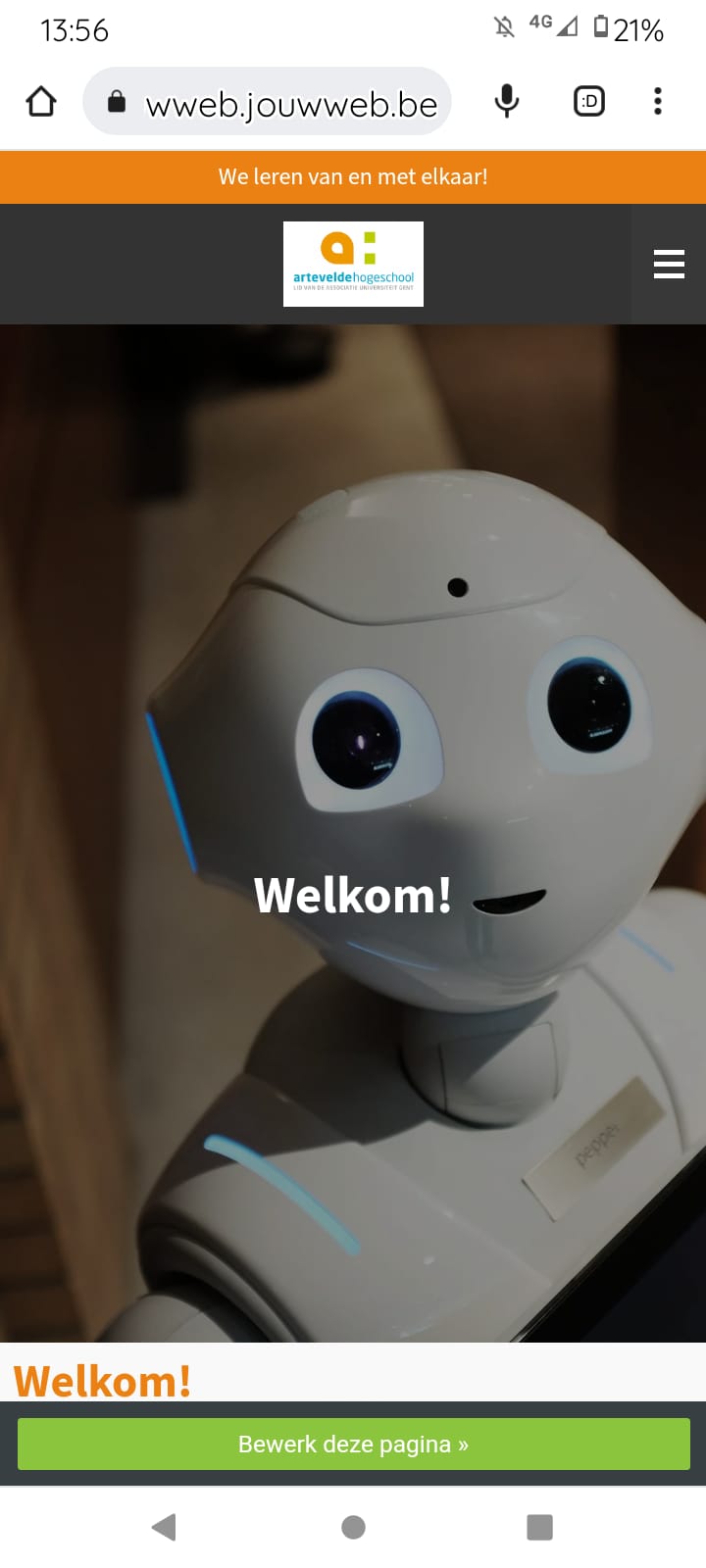 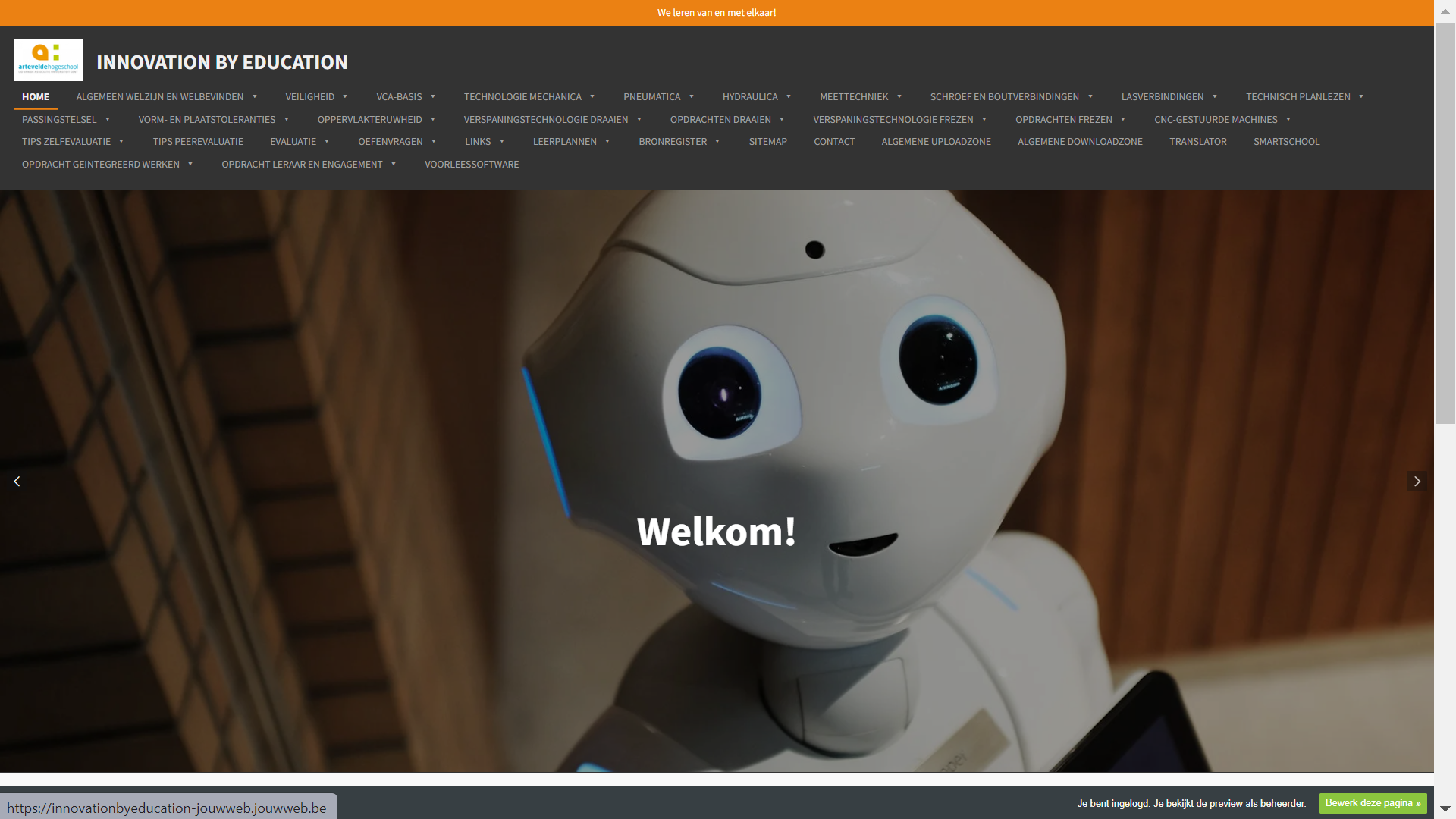 6
duuRZAAM
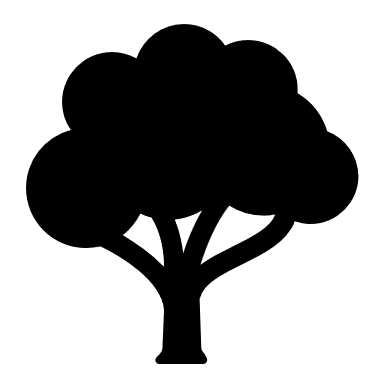 SYLLABUS
DIGITALE LEERPADEN
Milieubelastend
Zware boekentassen (ergonomie)
Gedateerd
Niet up to date
Duur
Kwaliteitsonderwijs (21st century skills)
Ongelijkheid verminderen
Gezondheid en welzijn (ergonomie)
Kostprijs (iedereen een laptop)
Gratis WIFI op school
7
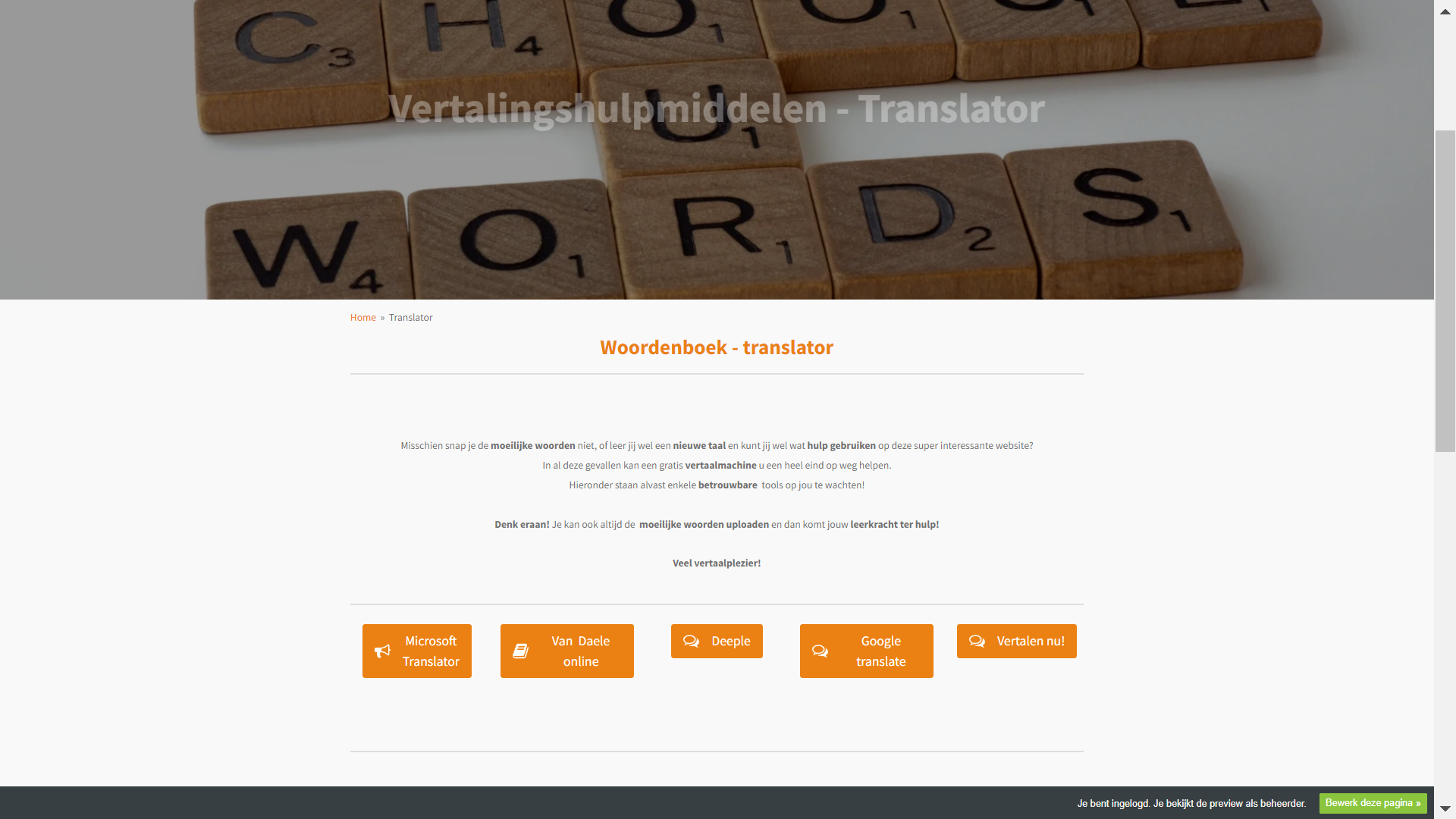 tAALONDERSTEUNEND
VERKLARENDE WOORDENLIJST
BEELDWOORDENBOEK
VERTALERAPP
VOORLEESSOFTWARE
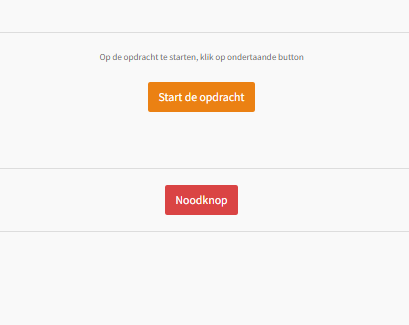 Ondersteuning
OP MAAT VAN DE LEERLING
VOORdelen
Voor de leerlingen
FINANCIËLE ASPECT
ERGONOMIE
UP TO DATE
DIGITALE LEEFWERELD
INTERACTIEF
I-OEFENINGEN
10
VOORdelen
Voor de leerkrachten
INZETTEN OP ZELFSTURING
INZETTEN OP TAALONDERSTEUNING
INZETTEN OP REMEDIERING
INZETTEN OP HEDENDAAGSE TECHNIEKEN EN MATERIALEN
TIJDBESPAREND WERKEN
MOBIEL
ALTIJD INZETBAAR
11
oNTWIKKELING
21st CENTURY SKILLS
EENVOUDIG IN GEBRUIK
MAKKELIJK AANPASBAAR
TOEGANGKELIJKHEID PLATFORM
EENVOUDIG TE LINKEN AAN WEBSITES
TAALONDERSTEUNING
LINKEN MET SMARTSCHOOL
EENVOUDIGE FEEDBACK
TAAKMANAGEMENT
12
Leerplandoelen
COMPETENTIEGERICHT
ZELFGESTUURD
ATTITUDES
13
eVALUaTIE
zELFEVALUATIE
14
pROcesEVALUATIE
15
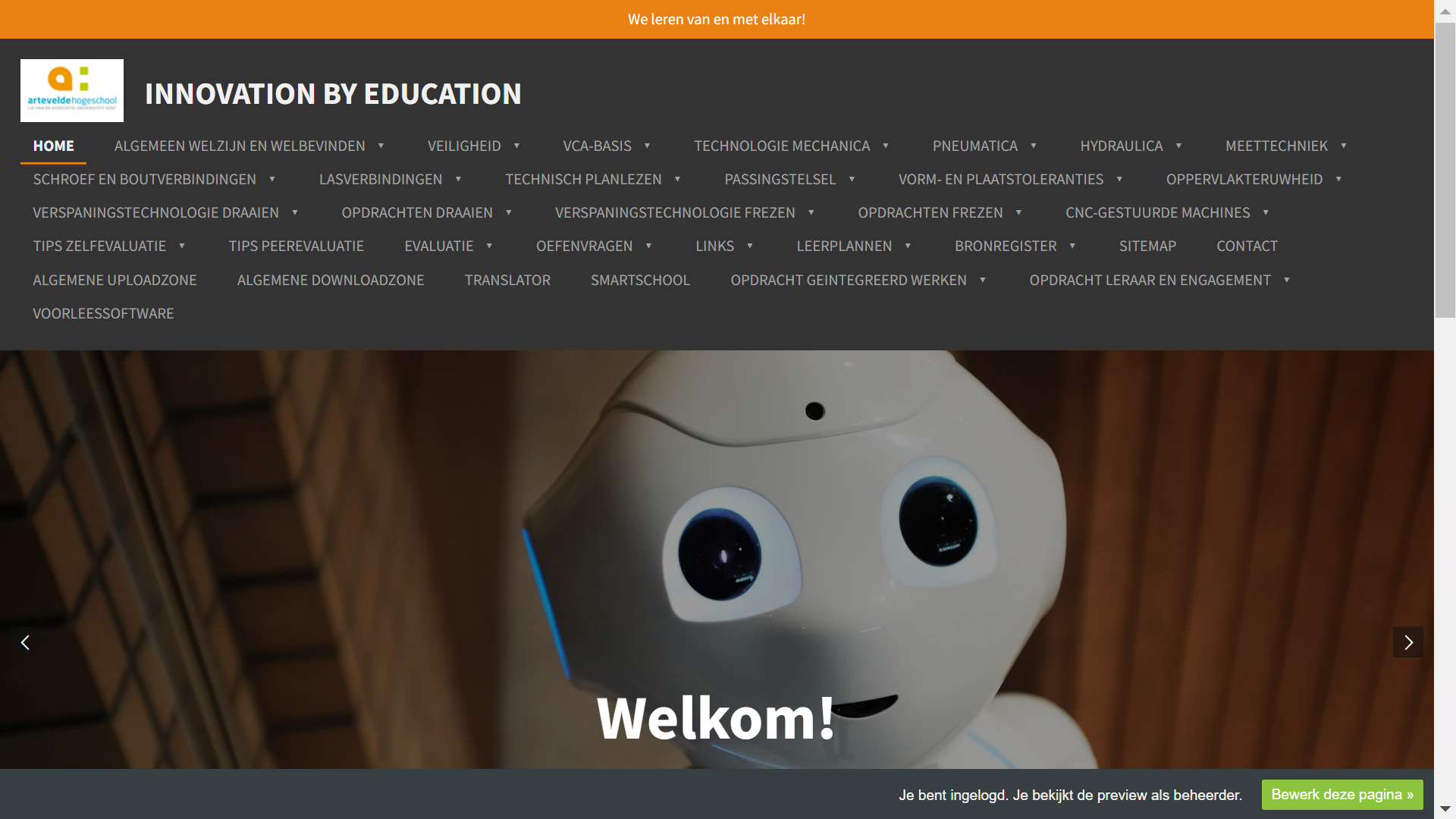 16
Makkelijk Aanpasbaar
KOPPEN 
TEKST
LAY-OUT
AFBEELDINGEN
VIDEO
LINKS
TABELLEN
17
toegANG
MET INDIVIDUELE LOGIN
BEHEERDER
MEDEBEHEERDERS
INDIVIDUELE LOGIN LEERLING
GROEPSLOGIN
18
Eenvoudig linken
BUTTONS
PLATFORMEN
WEBSITES
SMARTSCHOOL
VOORLEES-SOFTWARE
ENZ.
19
Inhoud leerpad
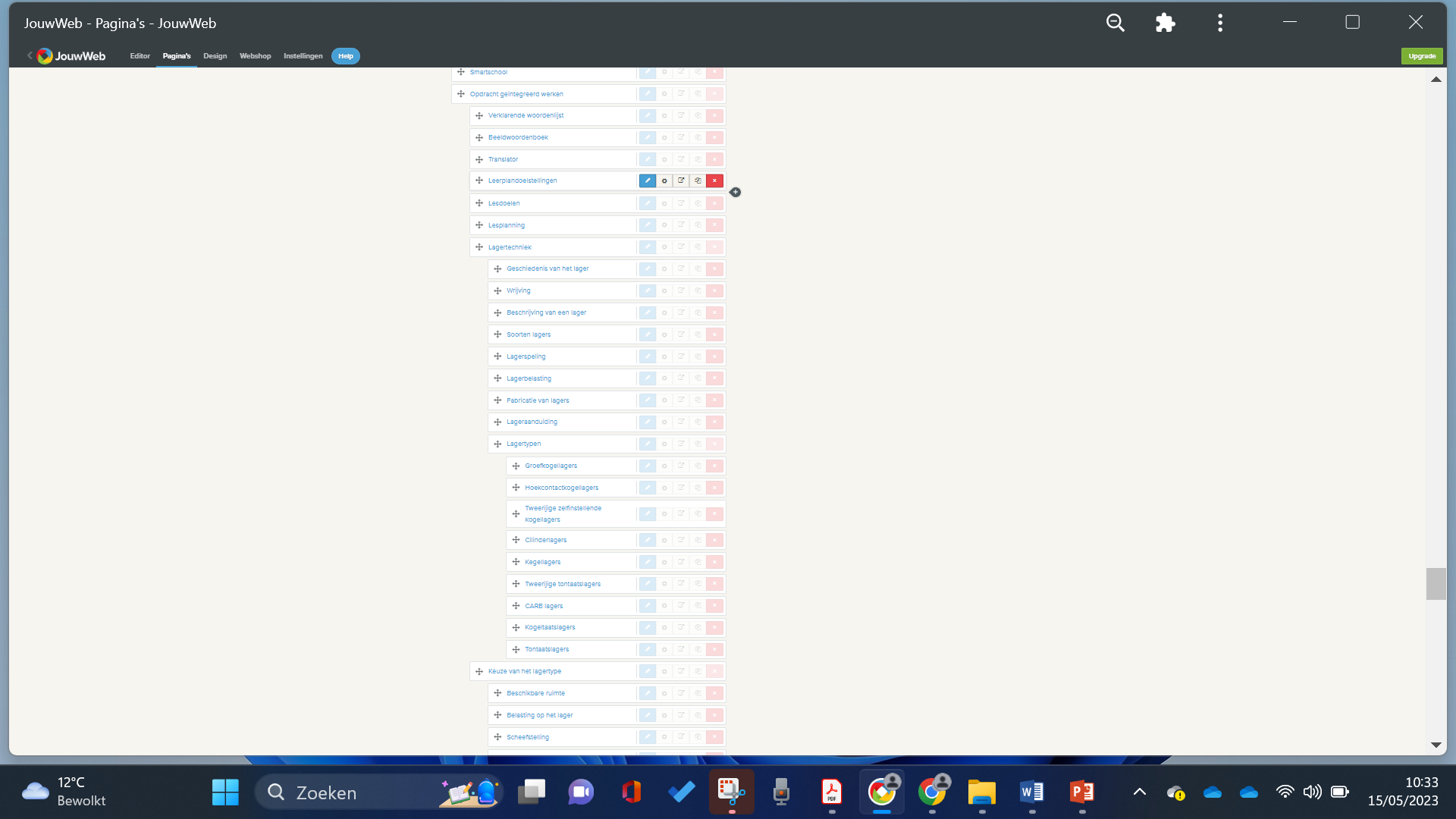 20
Zijn er nog vragen…?
BEDANKT
www.innovationbyeducation.be
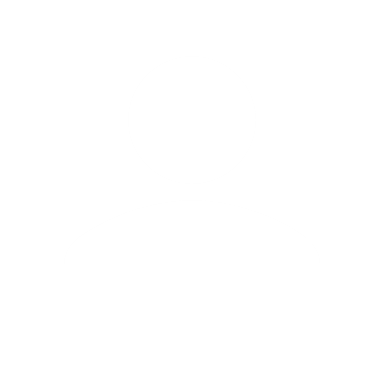 Kurt De Vilder
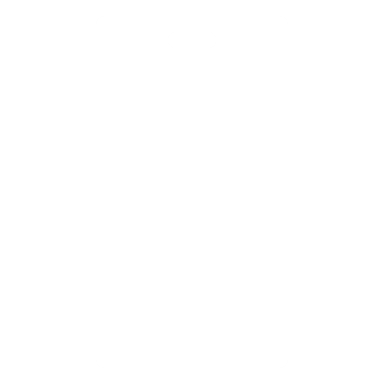 (0032) 0468 19 77 49
Kurt.devilder@hotmail.com
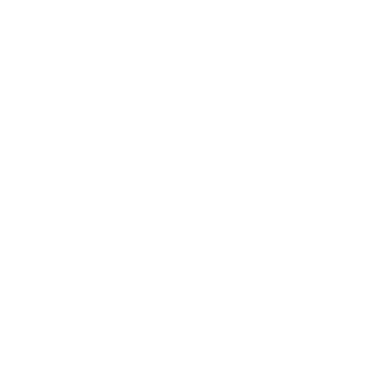